FBS
User Research
(New Industry filters)
July 2020

Anubhav Mittal
Who we tested with
10 Online un-moderated test sessions, with Userzoom panel, for usability testing

Male – 4 / Female – 2 / Undisclosed - 4

Region – UK wide

Date – 8th July 2020
What we were trying to find out
We explored the following thing: 

Users views on the new industry filter under the Browse support webpage (their likes, dislikes, if they were able to understand “other sectors” tag  and if anything was missing)
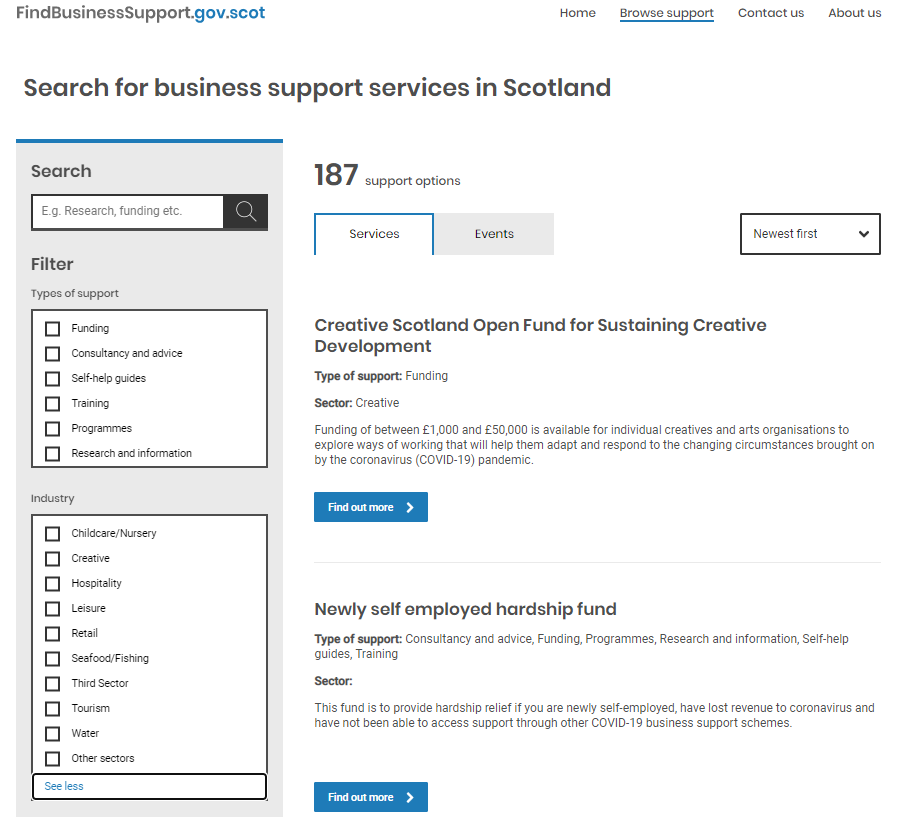 Summary
Users found the new industry filter easy to use, simple and easy to find. 
Simple, plain, easy to use, logical were some of the comments made by the users.
Some dislikes included the design being a bit bland, colourless, some sectors being left out like farming, finance, digital. 
Users understood what the “other sectors” industry tag meant and were happy with the search results displayed when it was selected.
Overall users were happy with the search and filter options that were available under the browse support web page.
FBS New Industry filter feedback
We asked the users about their likes and dislikes upon looking at the new industry filter panel - https://se-uat-singleentrypoint.azurewebsites.net/browse-support#!Products=/newest-first/show+25/page+1 following things were mentioned:
	Top 3 likes per user 		             Top 3 dislikes per user
FBS New Industry filter-missing?
When we asked the users if there was anything missing from the filters following things were mentioned:
FBS New Industry filter- “other sectors”
When we asked the users what “other sectors” filter tag mean to them, following things were mentioned:
FBS New Industry filter- “other sectors”
Is it easy to understand the industry label "other sectors"?


Yes=7 / No=3






I didn’t have any problems understanding the sector labels
Presumably means sectors not covered under main menu
Other surely means everything else 
It seems relatively self-explanatory to me that this would be to describe other sectors of business that aren’t on the list.
I believe it generalizes business sectors making it difficult to distinguish between relevant sectors.

No, the reason for that is because it could be any other sector which i might not like or not know off and that could mean anything the word "other sectors" so not really too keen as to what would mean if there are a variety of other sectors that are being displayed.
To me this section included more than just information for sectors which don’t fit into other categories. It also included more general guides for all industries. To me this was confusing.
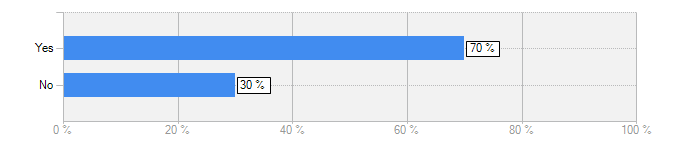 Thank you!